1`класс
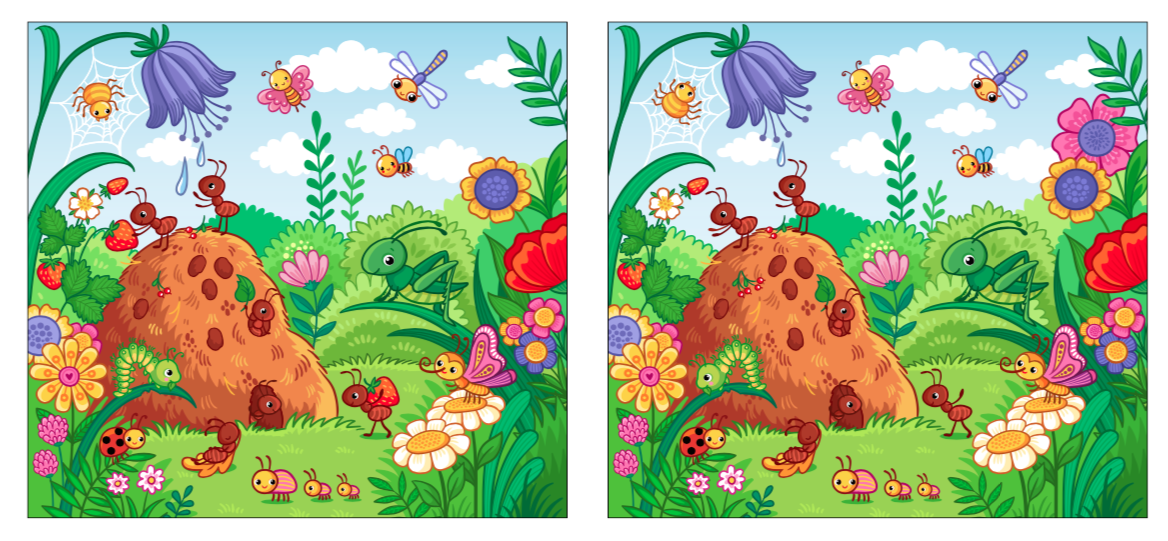 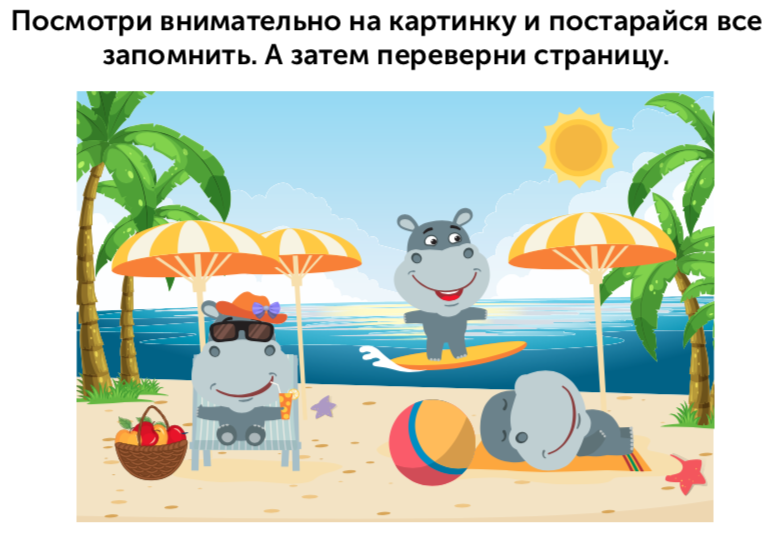 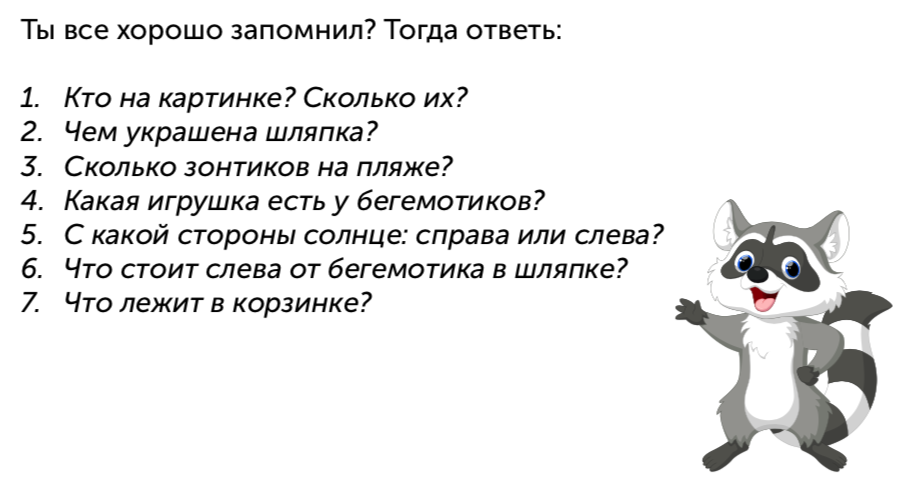 Найди лишнее слово
В каждом ряду найди  слово, которое по смыслу не подходит к остальным трем словам.
 
Сыроежка, подберёзовик, лисичка, мухомор.
Трамвай, автобус, электричка, троллейбус.
Тетрадь, альбом, книга, блокнот.
Клубника, черника, голубика, берёза.
Юла, кукла, ручка, солдатик.
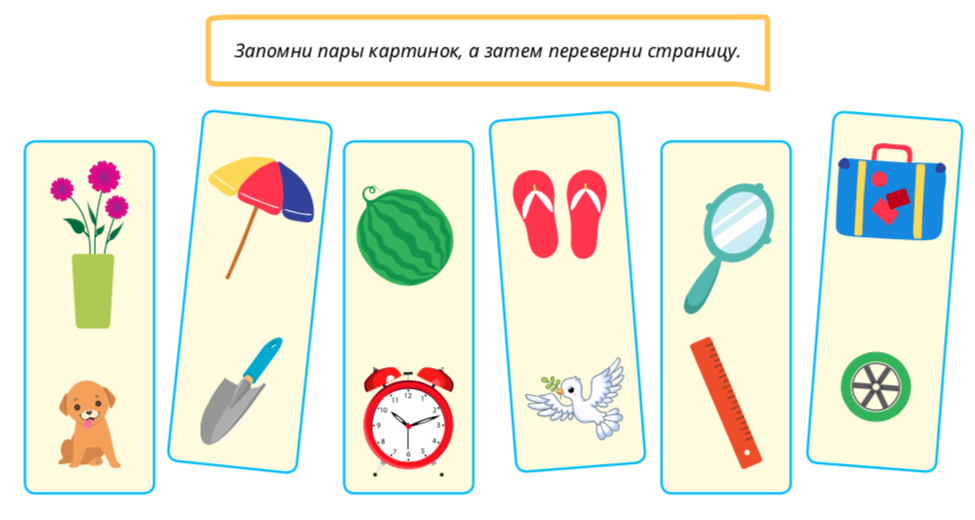 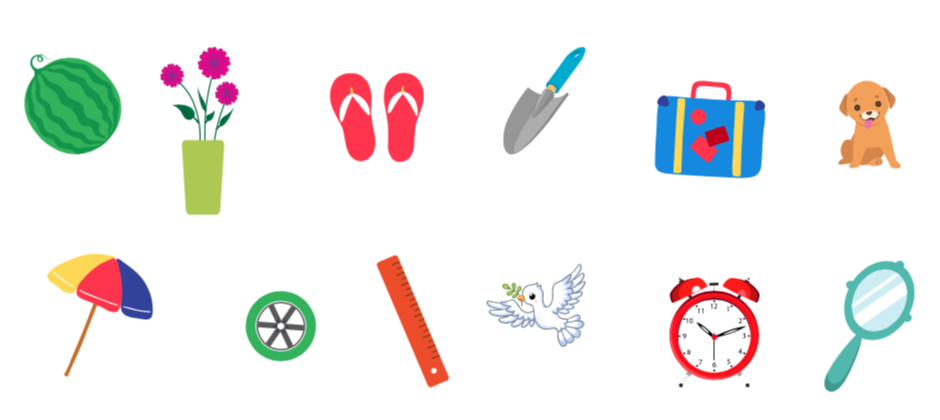 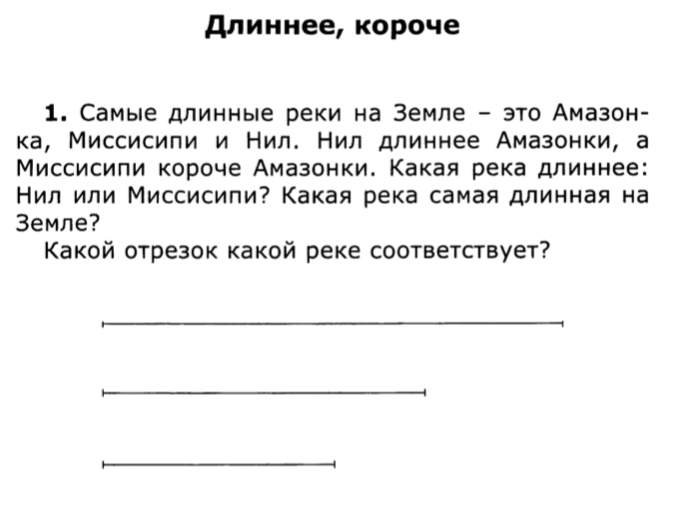 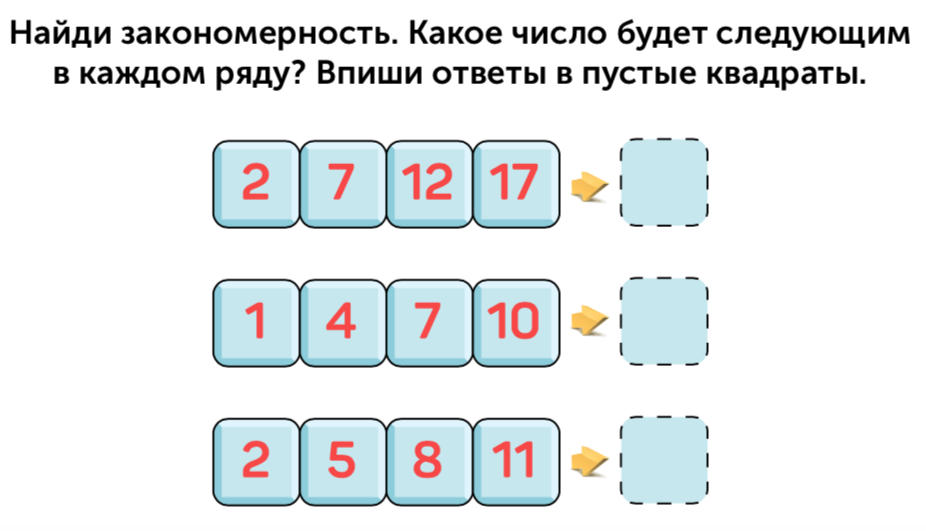 Заяц – дикое животное.  У него пушистый серый мех, длинные уши и короткий хвост. 
Этот зверек живет в норе.
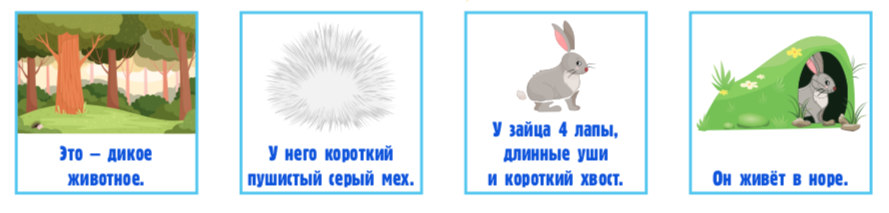 Волк – это дикое животное. У него густой серый мех. У этого животного четыре лапы, короткие уши и длинный хвост. 
Волк живет в логове.
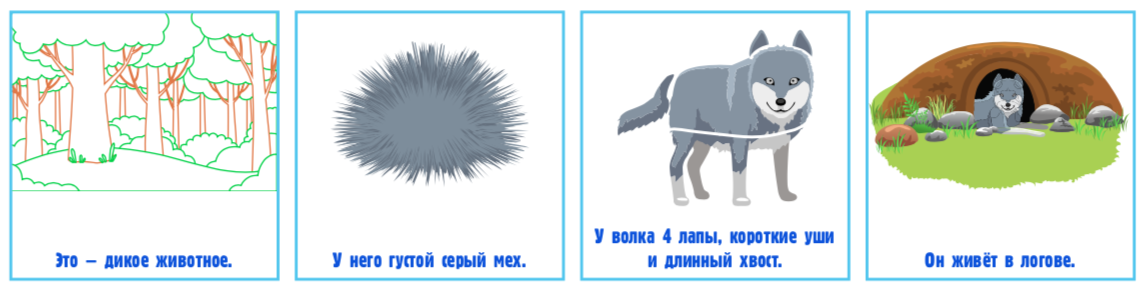 Опишите зайца и волка по мнемотаблицам
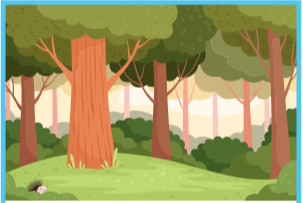 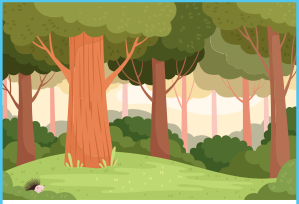 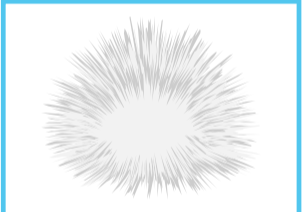 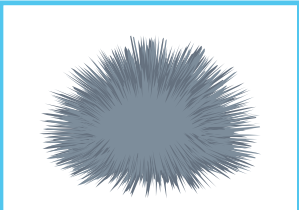 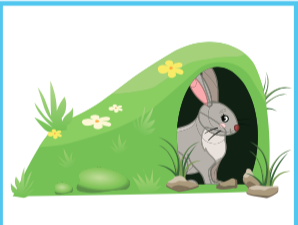 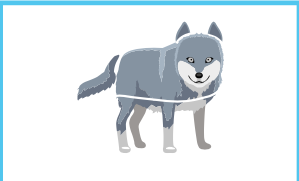 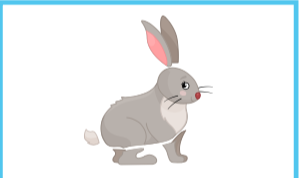 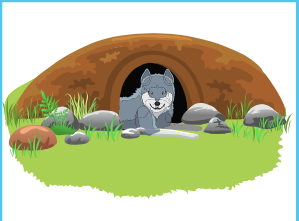